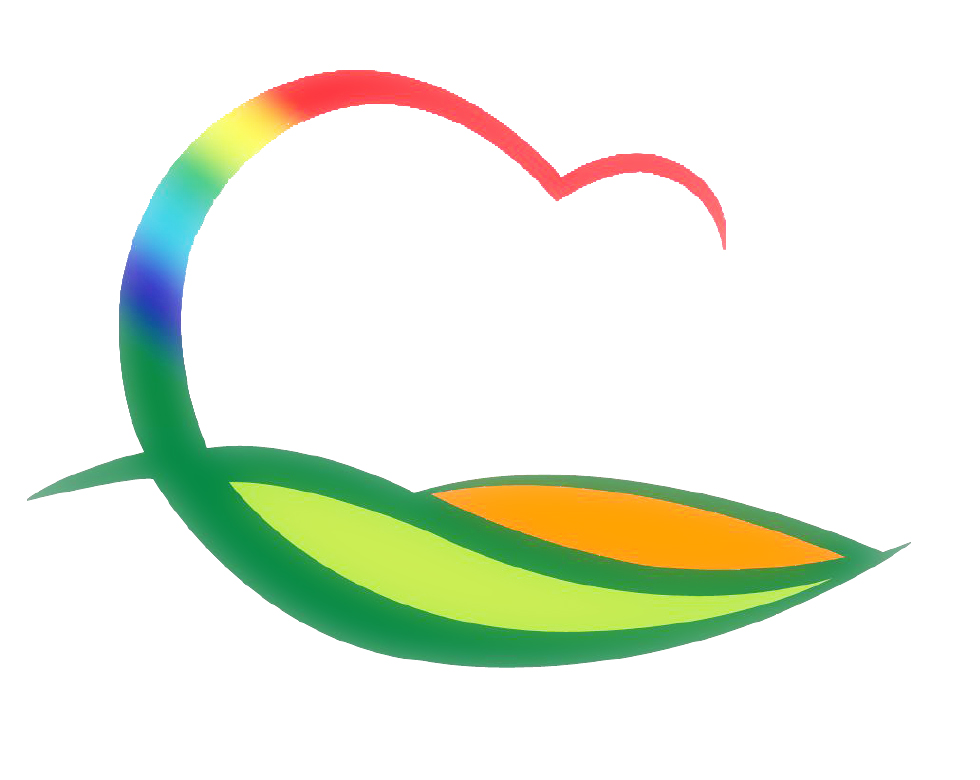 행   정   과
[Speaker Notes: 먼저, 지금의 옥천입니다.]
4-1. 2020년 공통기반  재해복구 시스템 모의훈련 
5. 27.(수) 10:30 ~ 15:00 / 시스템  담당자 10명 
대상업무 : 새올 행정 외 7개 업무 
훈련내용 : 재난 재해 발생 대비 공통기반  재해복구시스템 
                   업무 정상가동 확인
4-2. 봄철 농촌 일손돕기
5.27.(수) / 영동읍 임계리 194~196(7,815㎡)
20명(행정과 10명, 안전관리과 10명) / 사과 적과
4-3. 5월 확대간부회의 개최
5. 28. (목) 17:00 / 상황실 / 특수시책, 주민여론, 홍보사항 등
  ※ 군수님 하실 일 : 회의주재
4-4. 차량5부제 이행 및 코로나 19 관련 복무 점검
5.25.(월) ~ 5.29.(금) / 본청 및 직속기관, 사업소, 읍면
차량5부제 이행 및 마스크 착용, 중식시간 준수 등 점검